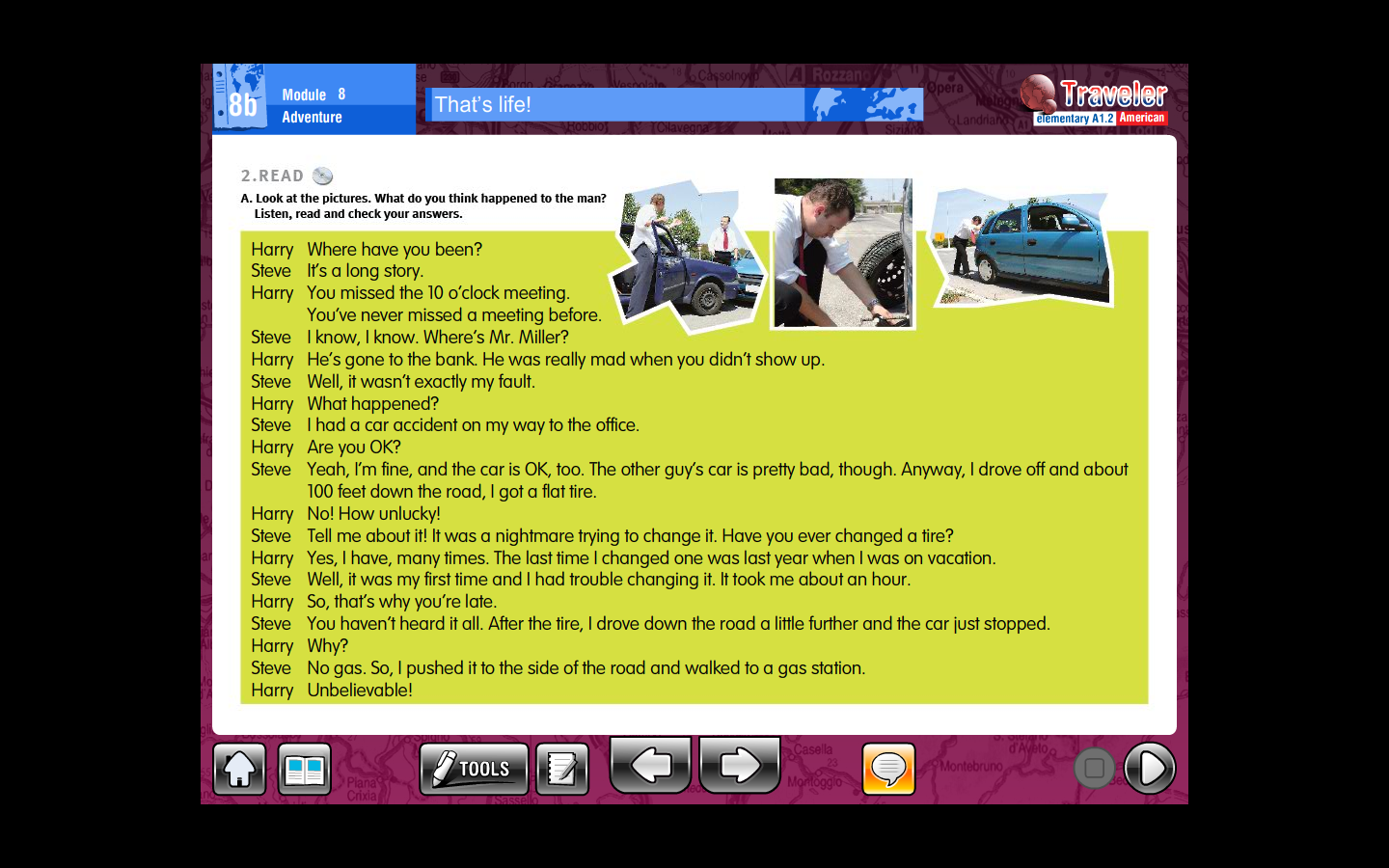 Aswer the following with T for true or F if it is false
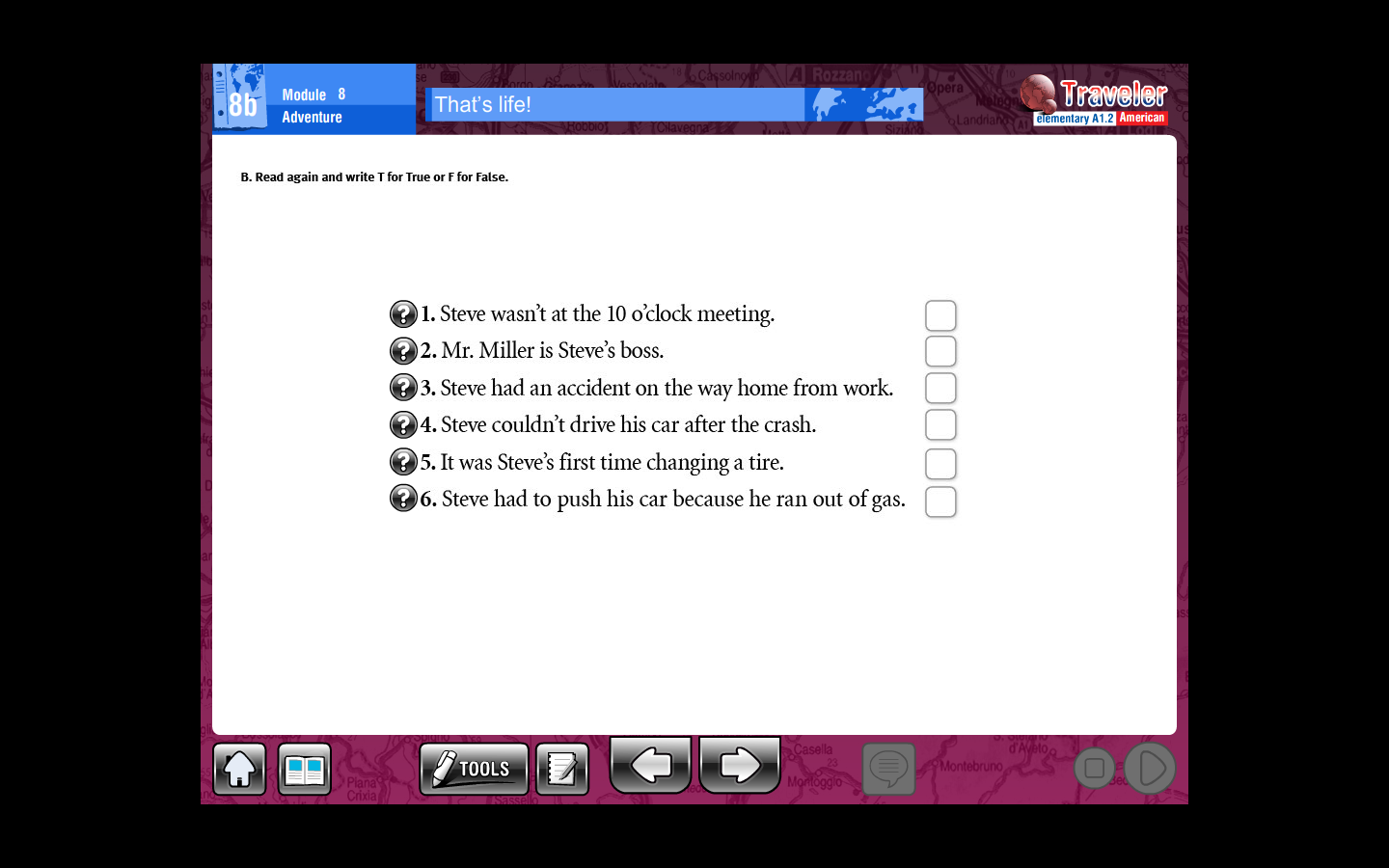 Underline with RED the present perfect structures in text.
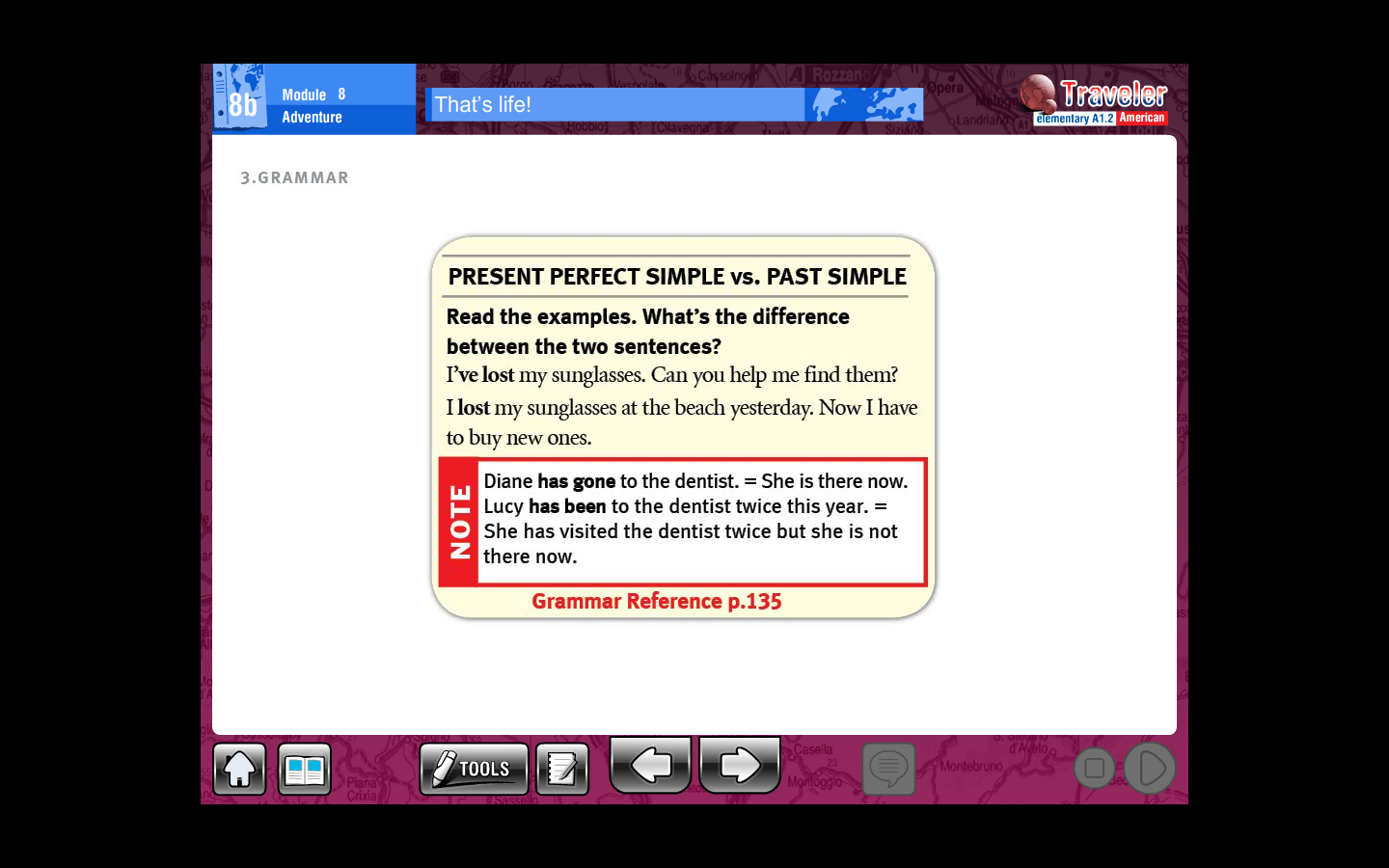 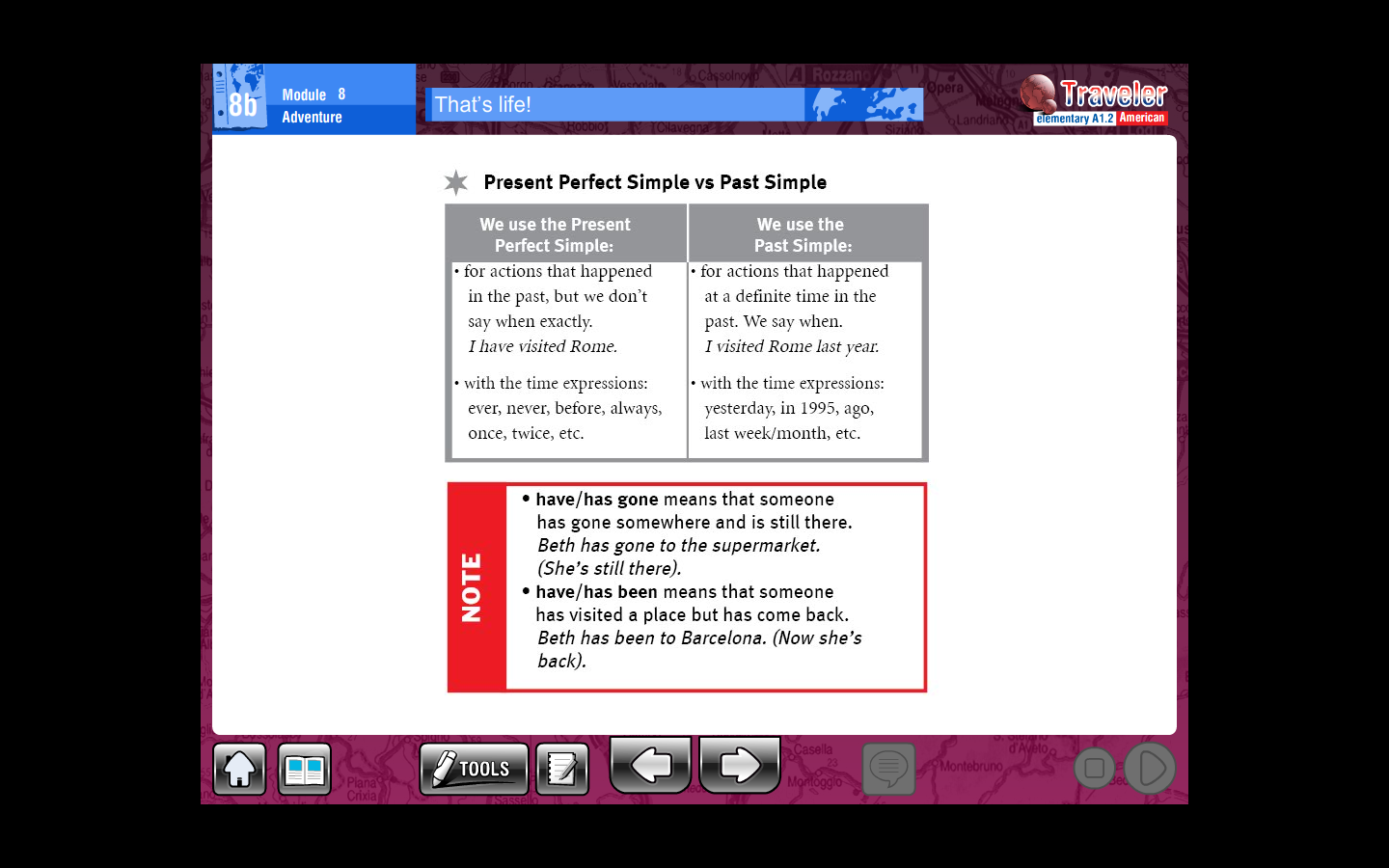 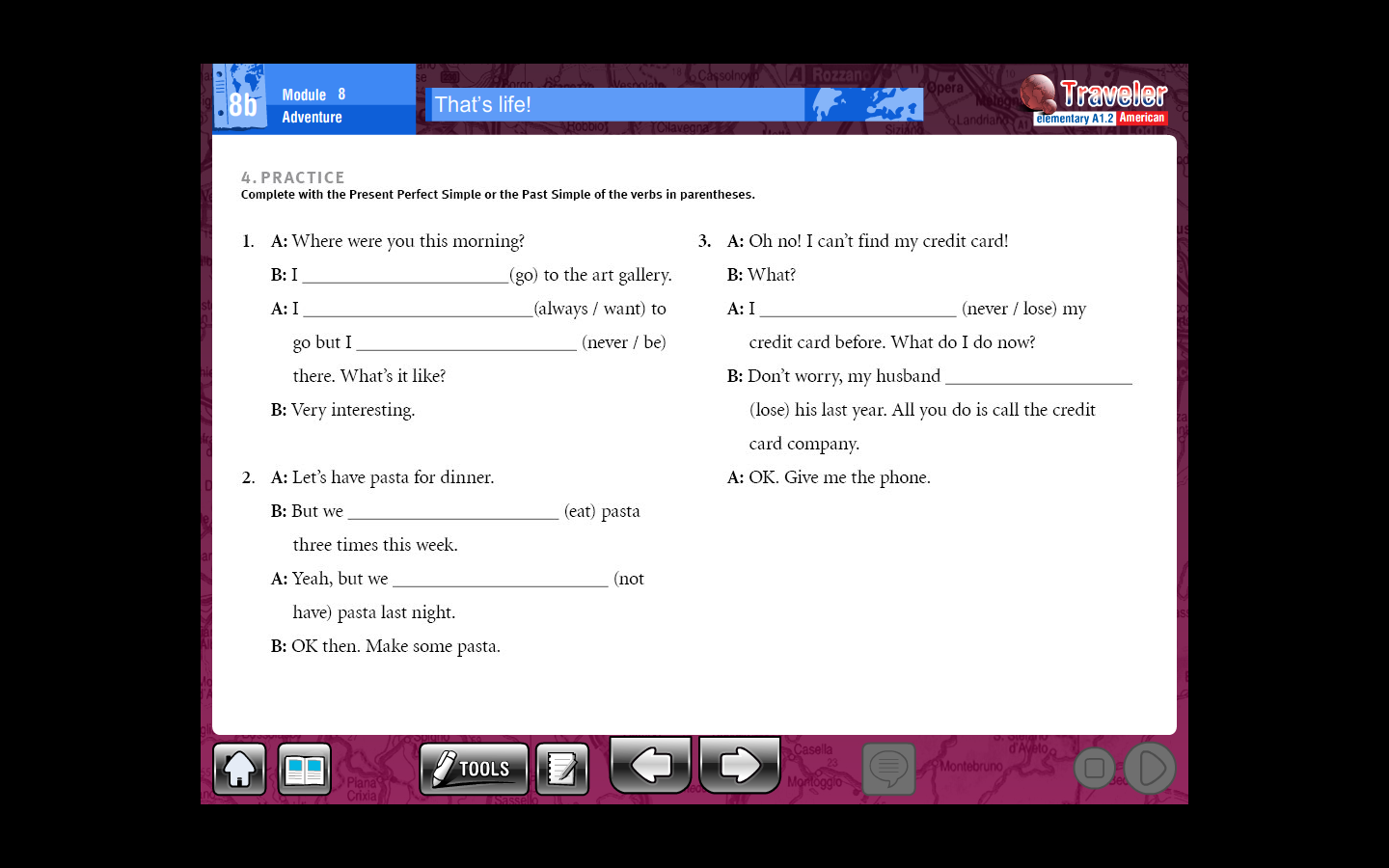 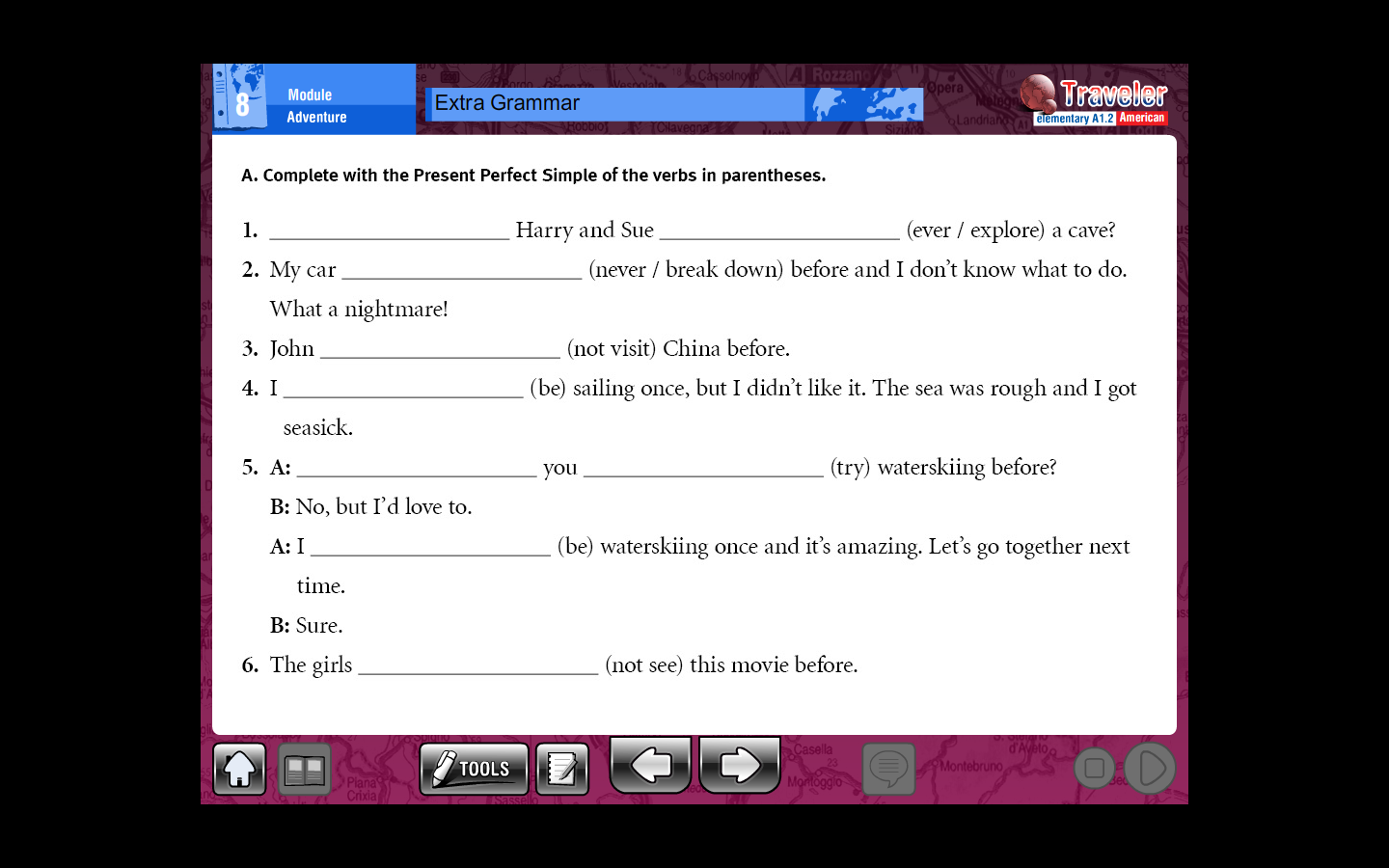 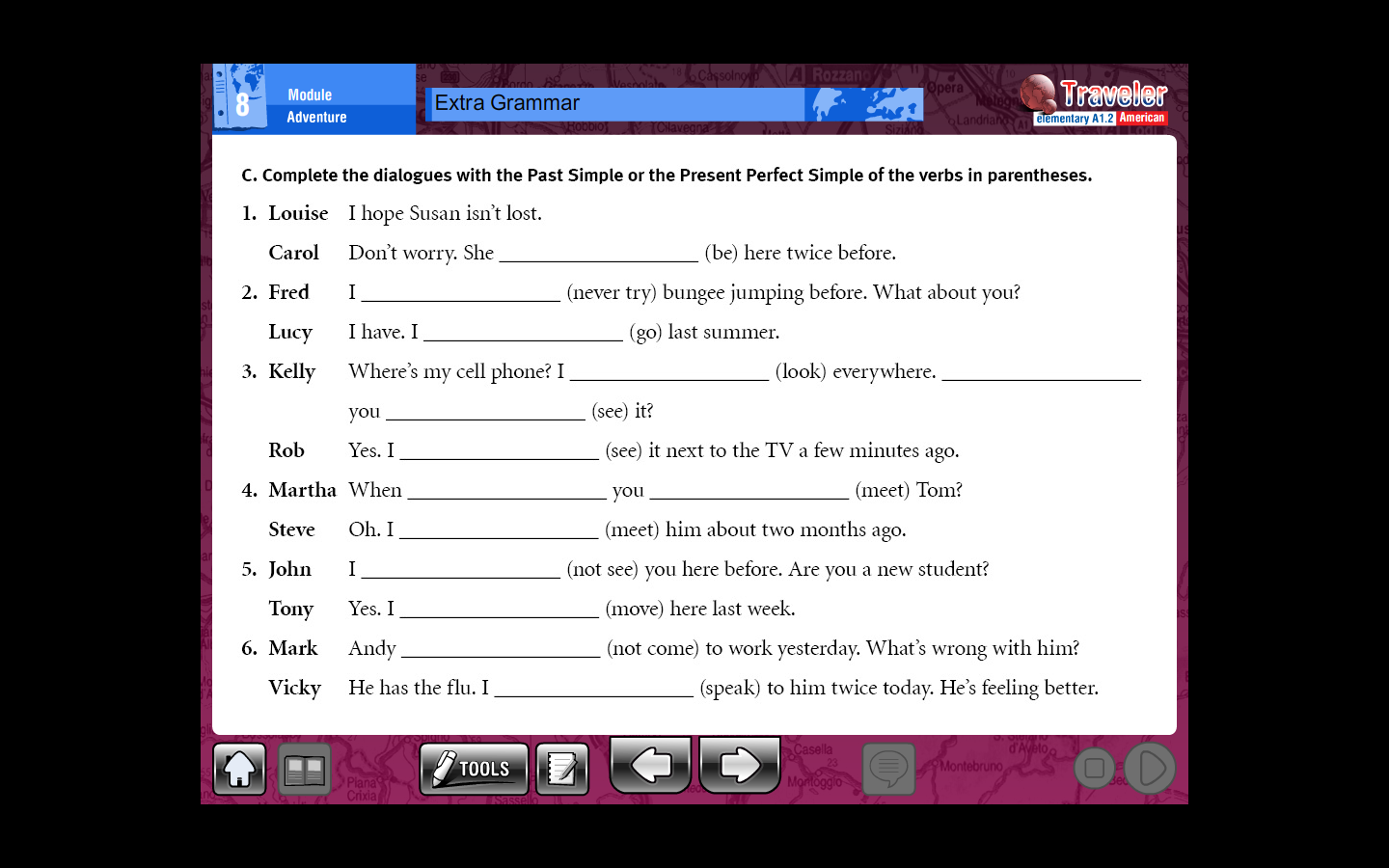